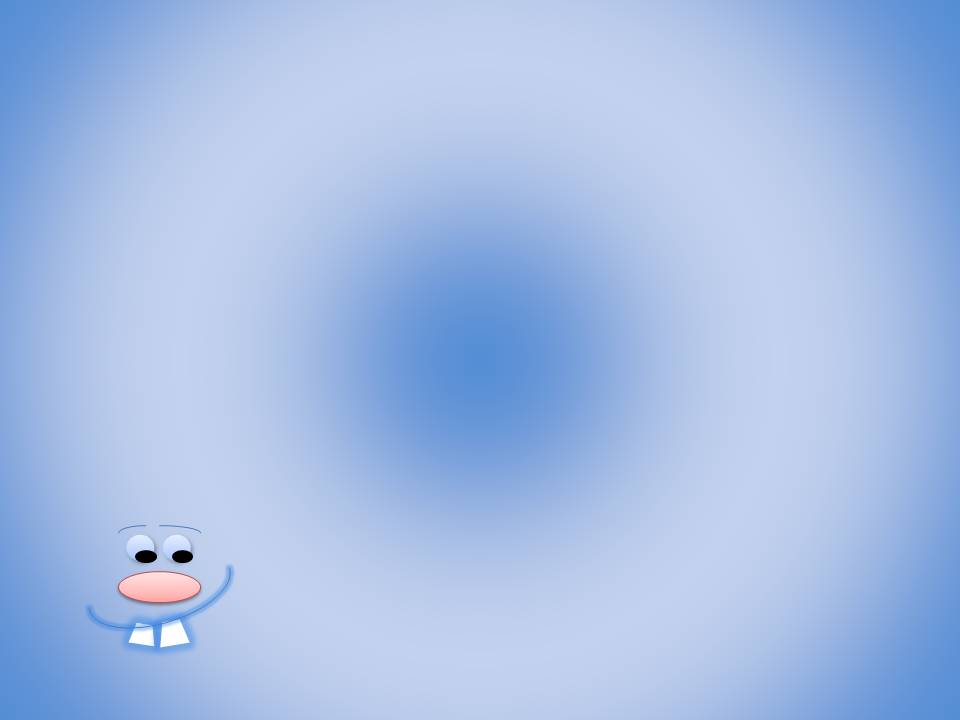 Тема: 
«Пропорции»
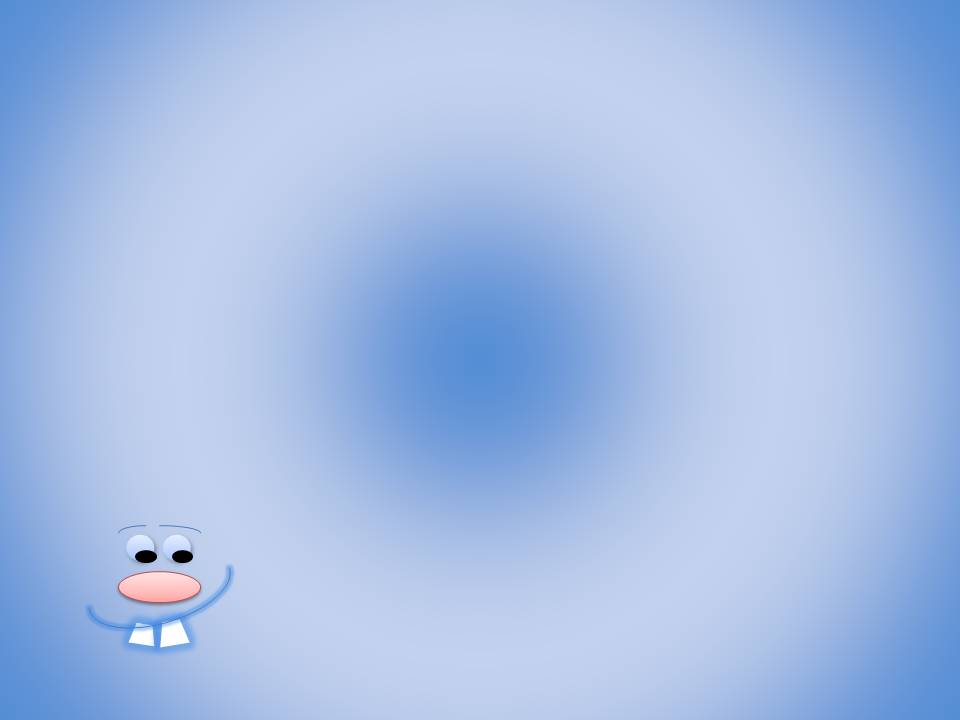 Цель урока:
рассмотреть определение пропорции, сформулировать и отработать основное свойство пропорции, отработка навыков нахождения неизвестного члена пропорции;
Развить познавательный интерес к предмету, логическое мышление
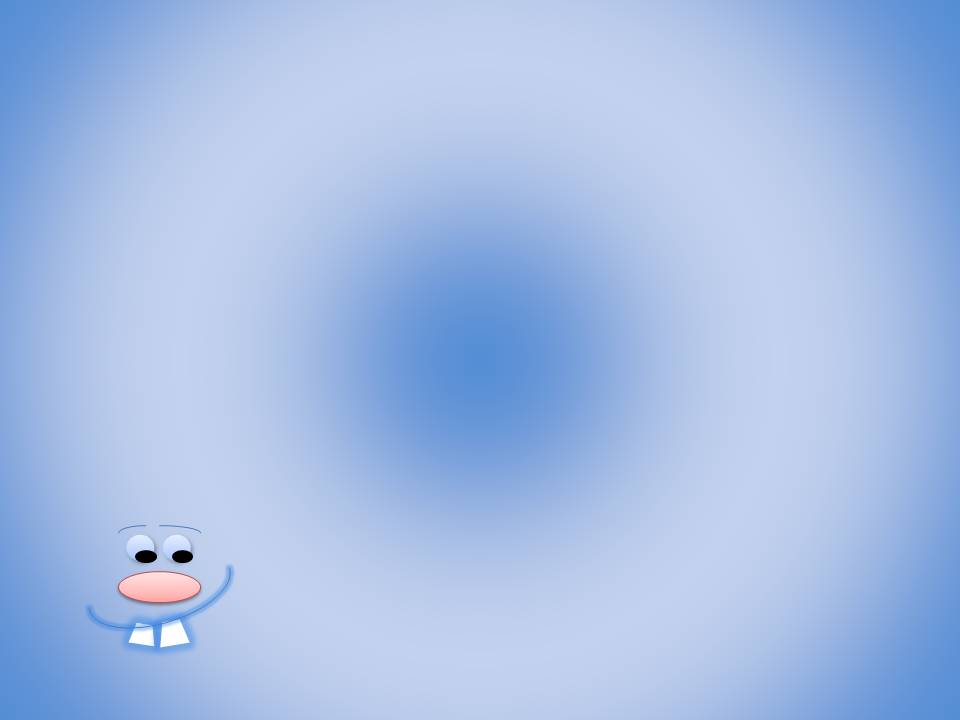 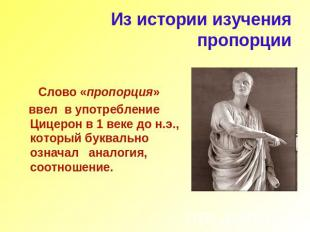 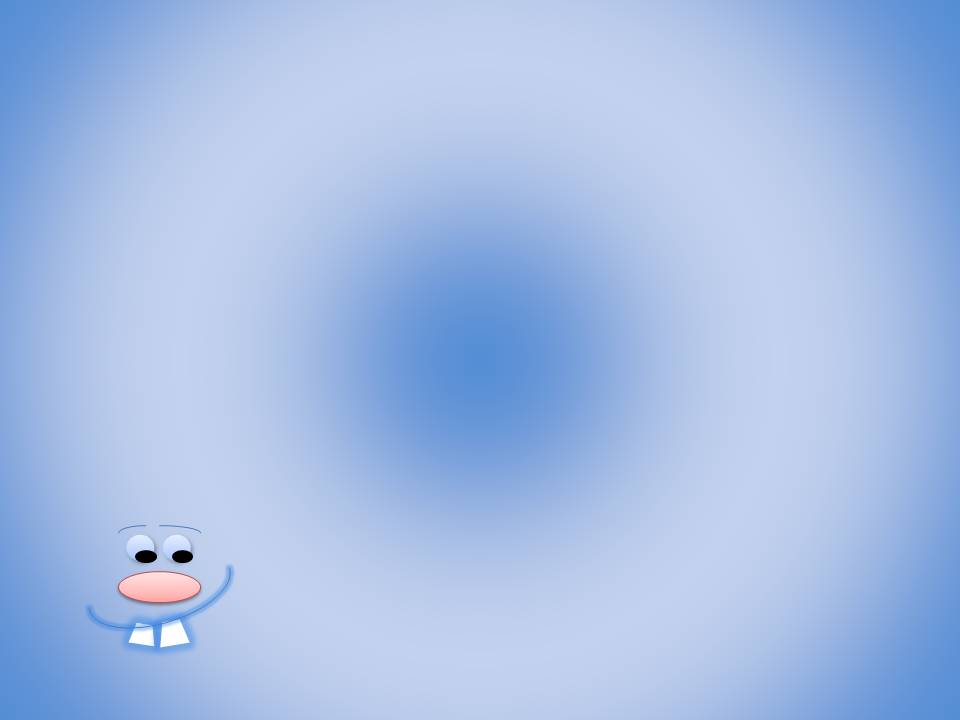 Пропорции
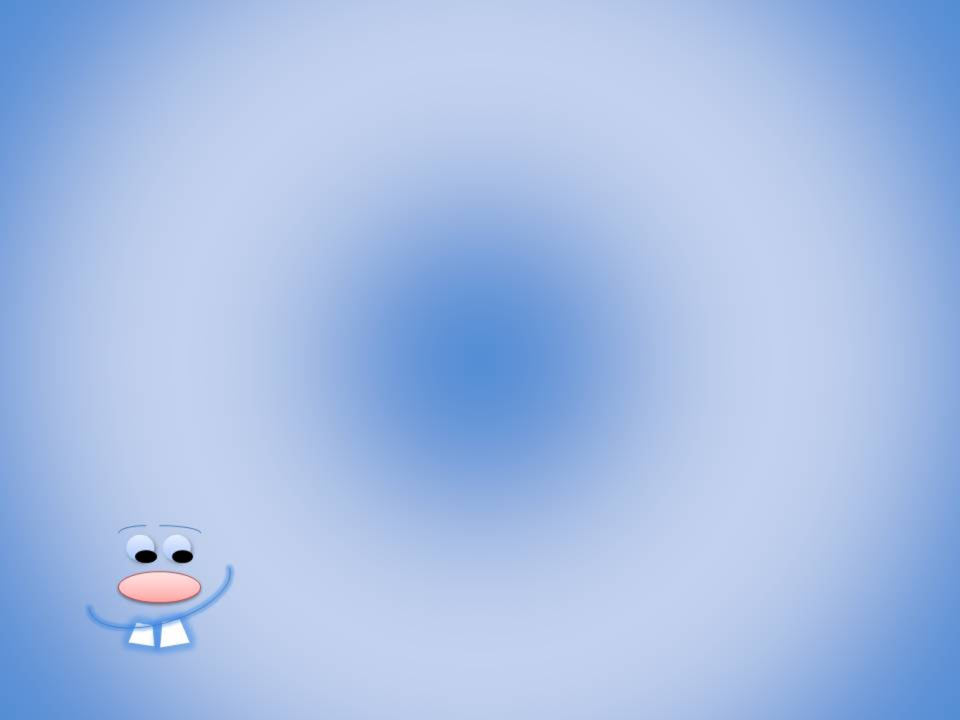 Крайние члены пропорции
a : b = c : d
Средние члены пропорции
a ≠ 0, b ≠ 0, c ≠ 0, d ≠ 0
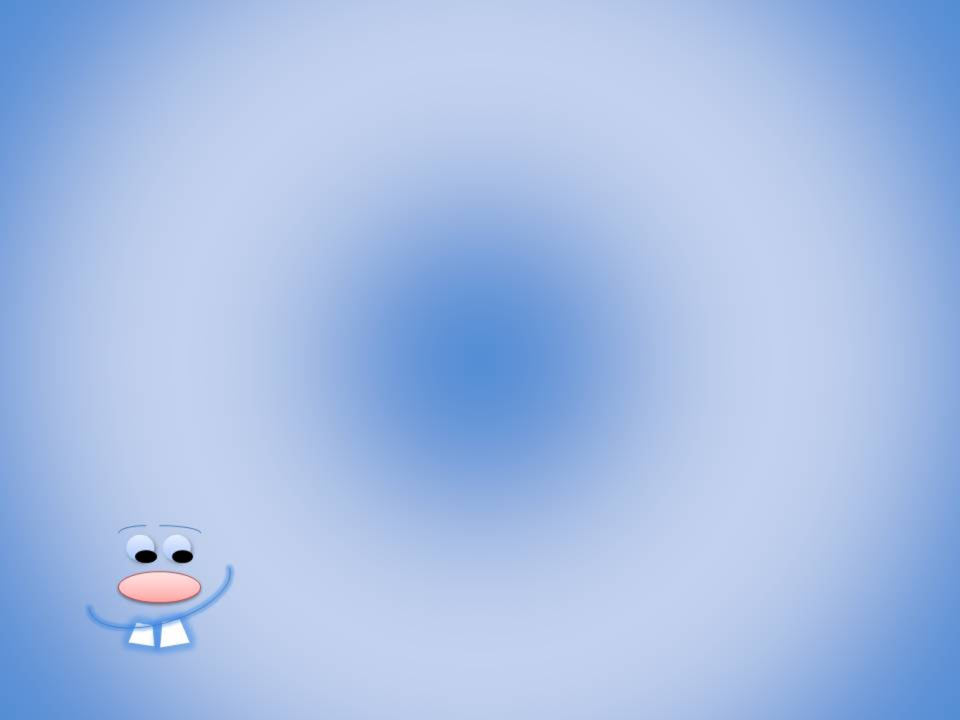 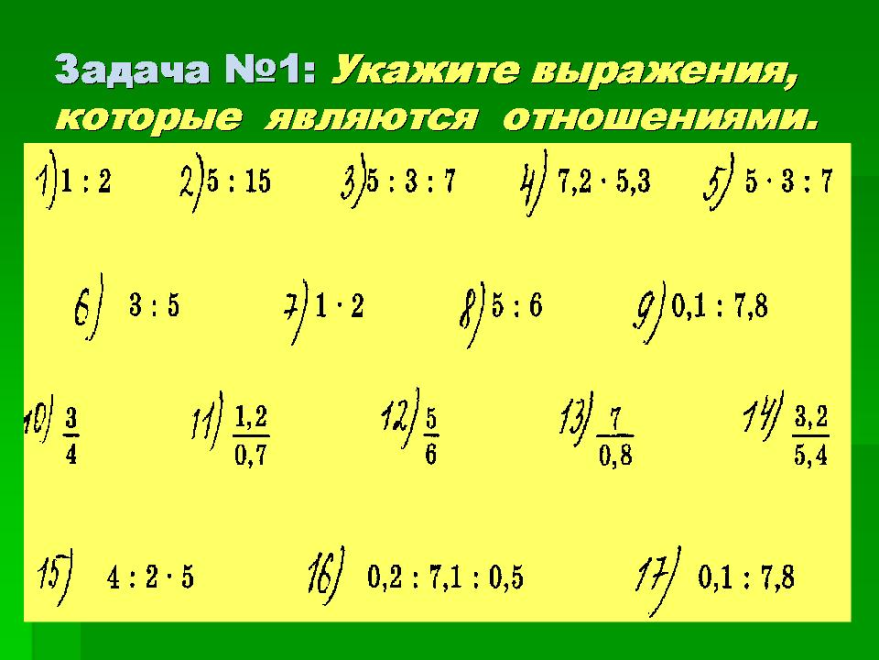 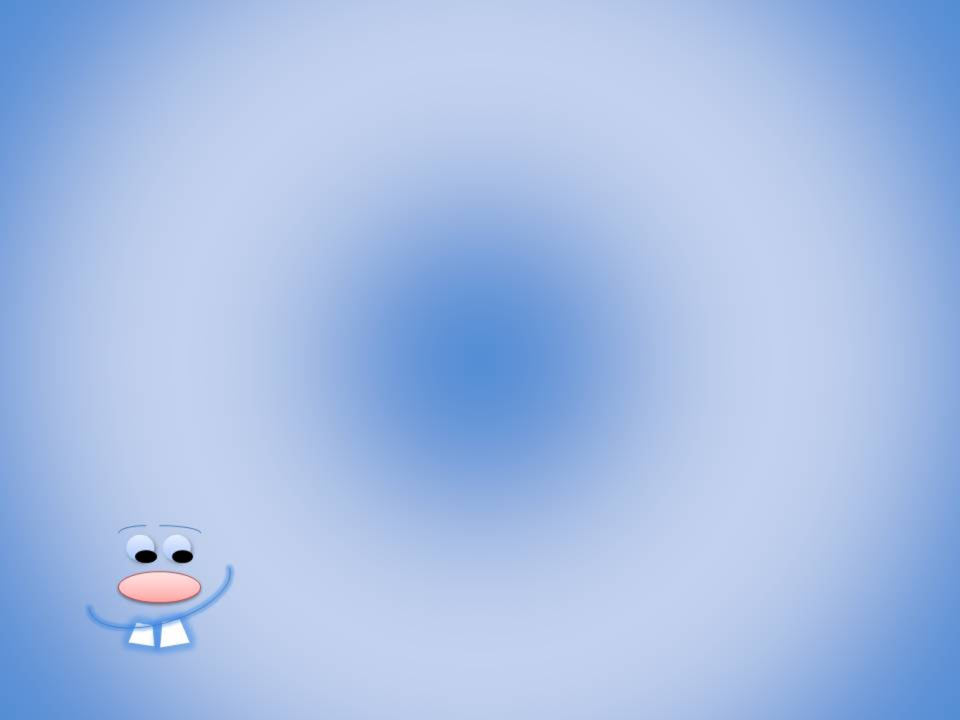 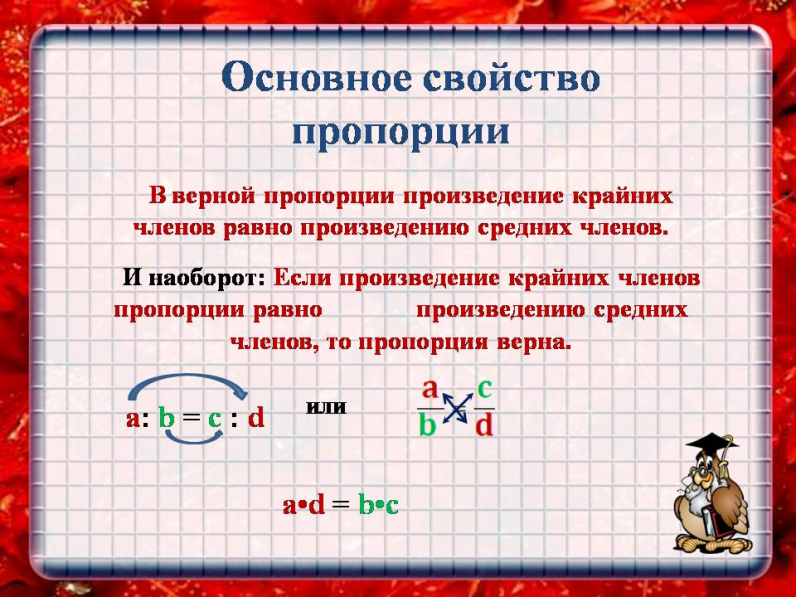 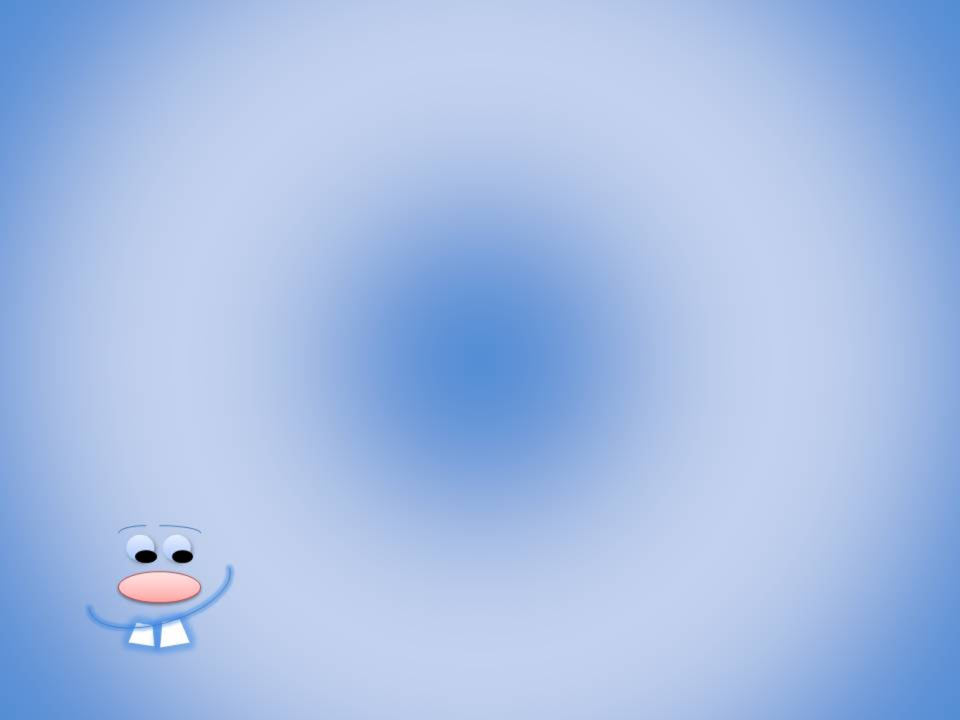 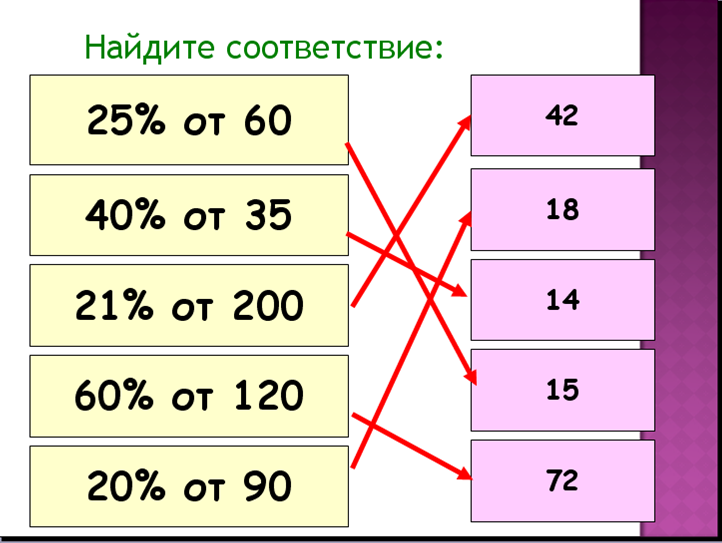 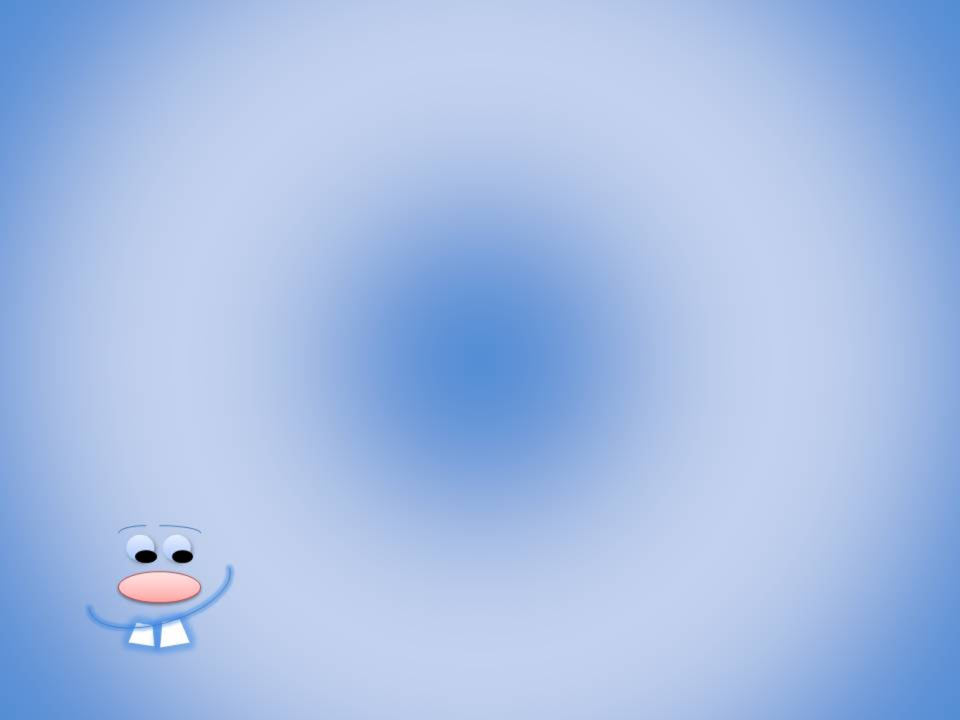 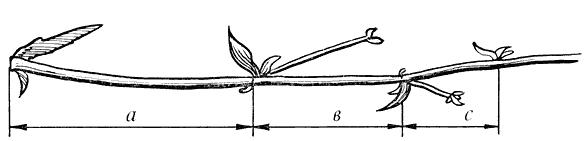 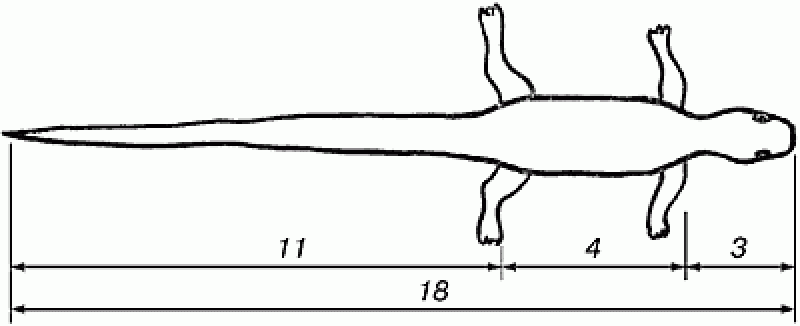 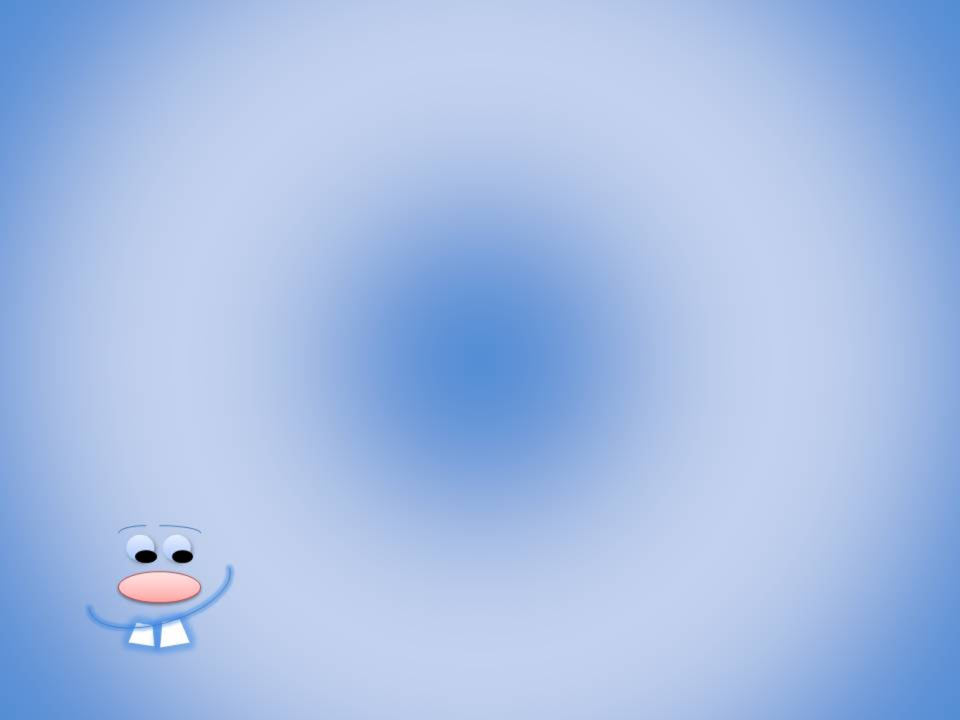 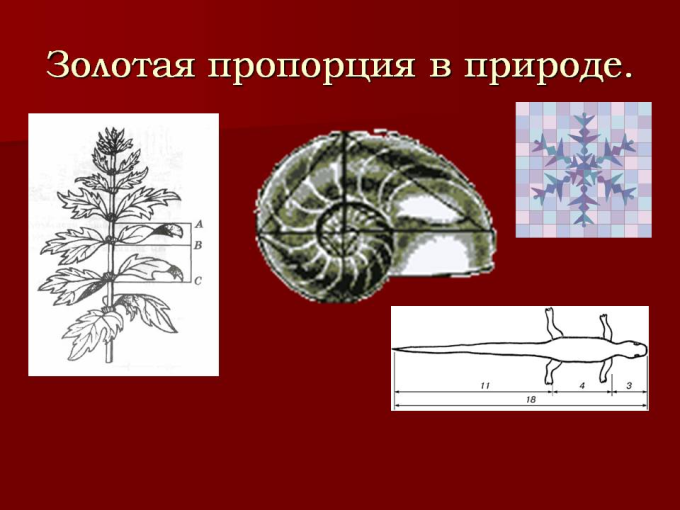 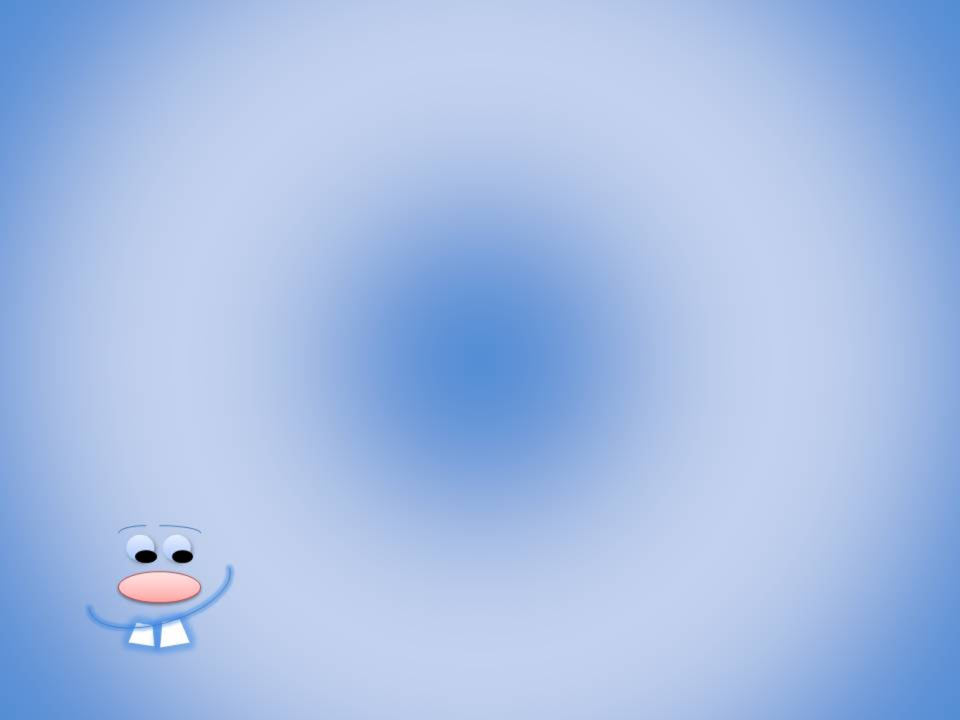 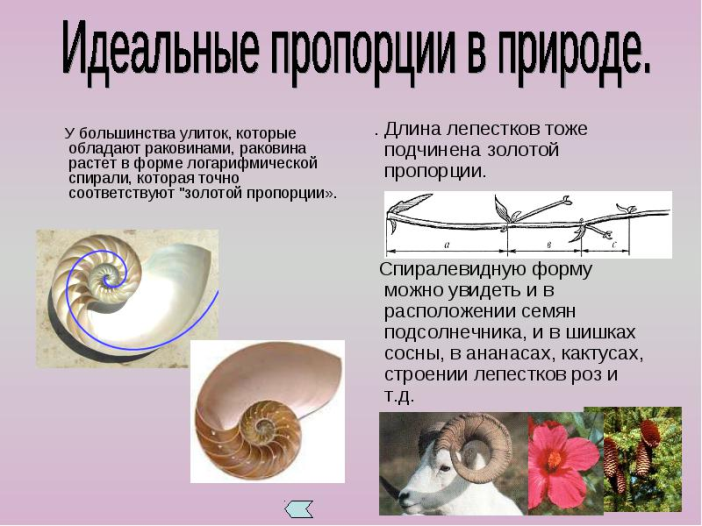 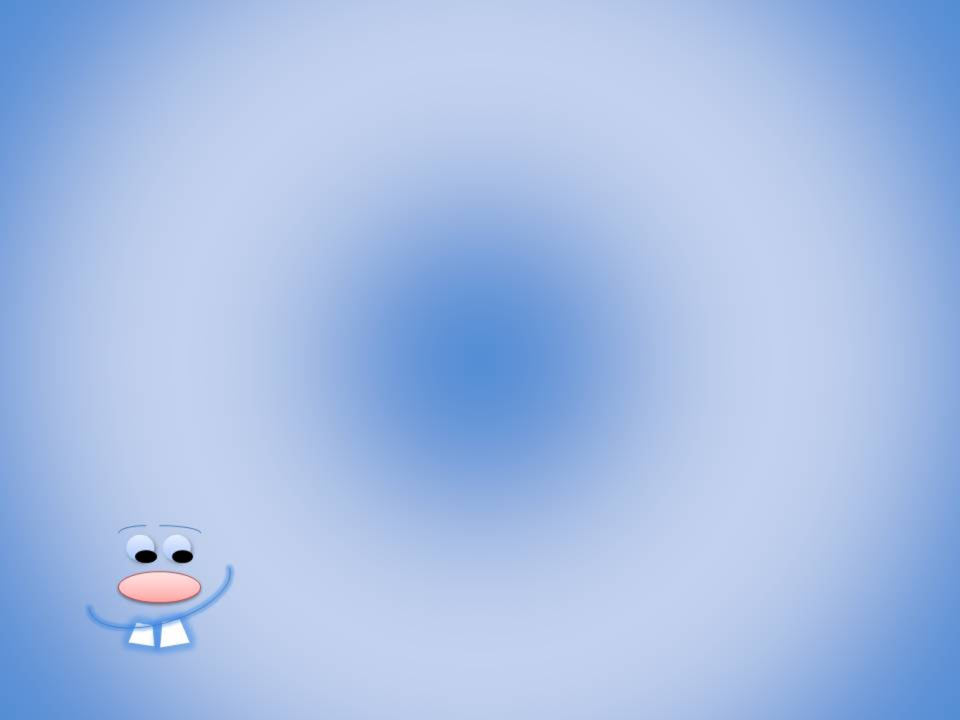 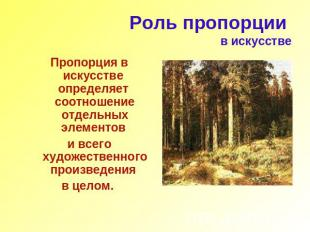 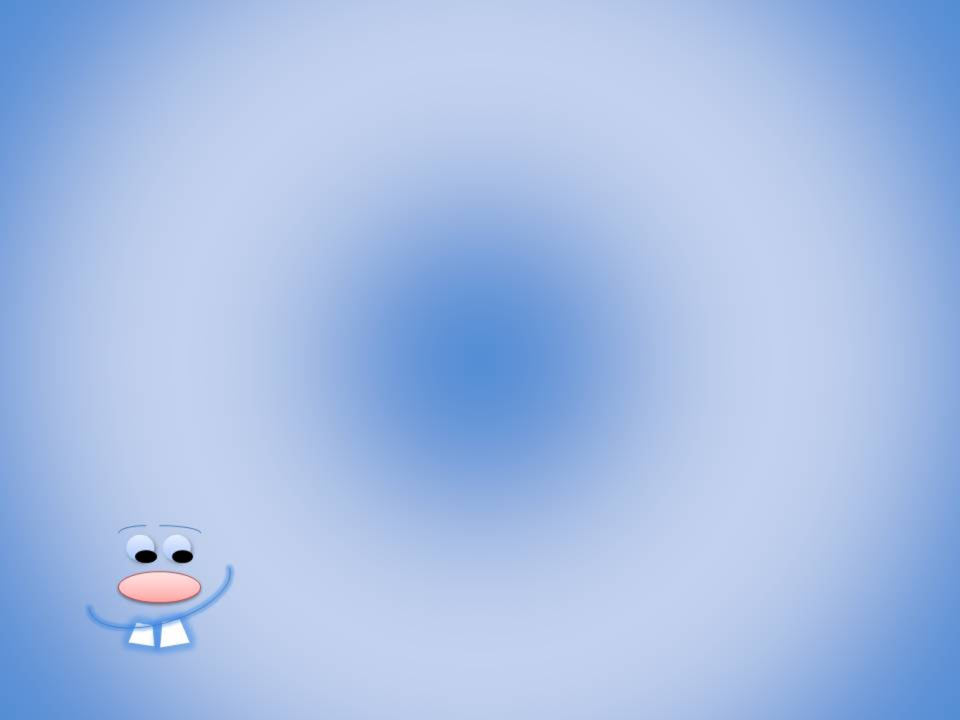 Спасибо за внимание!
С